EBS Update & Demo
Kevin Farrell
GCC Business Operations
1
EBS Update Topics
Requesting Access to EBS

Demo / Navigating the EBS System
Accessing your Grant Application / Award
Submitting Changes or Updates to your Grant
Submitting Reports or other Documentation to GCC
Submitting Reimbursement Requests

EBS Resources

Preview of what’s next in EBS
2
Requesting Access to EBS
Each user must submit an application for access

Application available at: https://www.ebs.nc.gov/sap/crmaccess/

Select “DPS – Governor’s Crime Commission” as Agency

Must have an NCID first
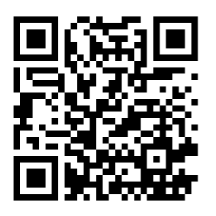 3
Requesting Access to EBS - NCID
NCID or MyNCID
State and local government = ncid.nc.gov
Other Organizations = myncid.nc.gov

The name and email address you enter on the EBS access request form must match exactly the name and email in your NCID Account.

GCC approves first, then sends to EBS Security – allow 48-72 hours per request.
4
EBS Login
https://www.ebs.nc.gov/
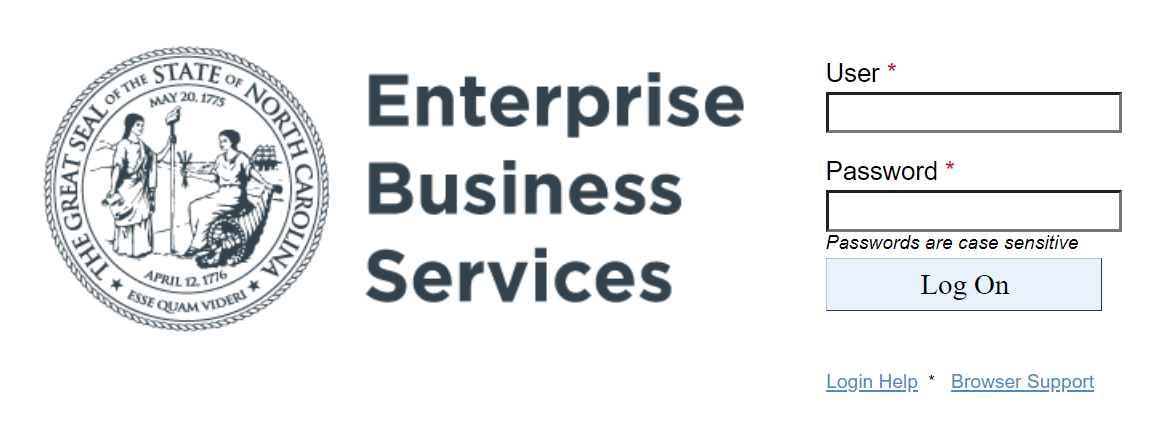 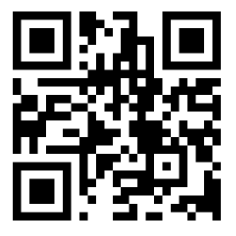 5
EBS Demo
Navigating the EBS System

Accessing your Grant Application / Award

Submitting Changes or Updates to your Grant

Submitting Reports or other Documentation to GCC

Submitting Reimbursement Requests
6
EBS Demo
Change Request Tips

Always enter Justification, explain what it is you are requesting to change and why the change is necessary.

For Budget Adjustments, you are unable to update employee name and % effort on budget lines.

In those cases, you must create a new budget line and move the total amount of remaining funds from the old line to the new line 

Use Description in the Budget section to let GCC know details (quantity, is the amount prorated, etc)
7
EBS Demo
Reimbursement Request Tips

Sub 990 Form – must be completed and submitted to create account in North Carolina Financial System.
Must be completed if changing address of where check is mailed

Electronic Payment Form – must be completed to receive electronic payment

Discuss with your GCC Grant Administrator
8
EBS Resources
Your GCC Grants Administrator

Online Documentation
EBS Users Guide

EBS Help Desk – EBSSupport@ncdot.gov
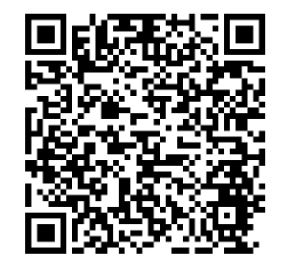 9
EBS Preview – What’s Coming Next
Updates to the GCC Application

Subrecipient Profile
Organization Info and Officials
Organization Document Submission

Ability to Print Application
10
EBS Preview – What’s Coming Next
Updates to the GCC Application

Subrecipient Profile
Organization Info and Officials
Organization Document Submission

Ability to Print Application
11